Annual Performance Plan2018/19
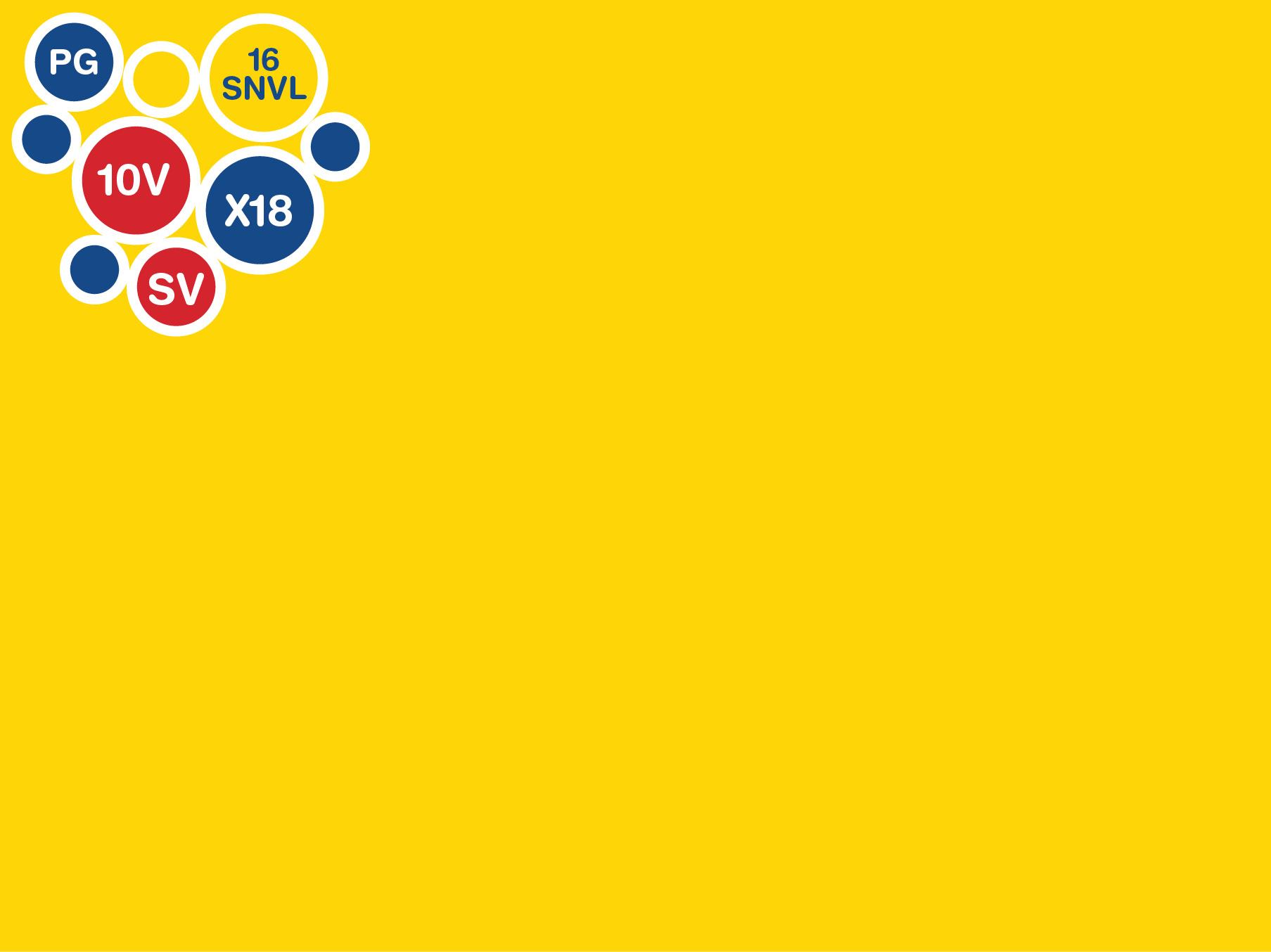 Strategic Outcome 1
Strategic Outcome 1
STRATEGIC OUTCOME 1-Objectives
Implement a Content regulation framework that ensures 100% classification and labelling of classifiable material submitted; whilst ensuring broad convergence with societal norms and values 
Implement relevant initiatives geared towards ensuring at least 75% industry compliance including extending compliance monitoring initiatives throughout the value chain of production, creation , distribution of the Film Publications and Games (FPGs)
Strategic Outcome 1 Programmes
PROGRAMME 1: INDUSTRY COMPLIANCE
Effective regulation of films games and certain publications throughout the entire value chain (content creators, producers and distributors of FPGs) for the protection of children and the public through information
SO: 1 Effective and Visible monitoring of  films, games and certain publications throughout the entire value chain (content creators, producers and distributors of fpgs) to protect children and inform the general public
SO: 1 Effective and Visible monitoring of  films, games and certain publications throughout the entire value chain (content creators, producers and distributors of fpgs) to protect children and inform the general public
SO: 1 Effective and Visible monitoring of  films, games and certain publications throughout the entire value chain (content creators, producers and distributors of fpgs) to protect children and inform the general public
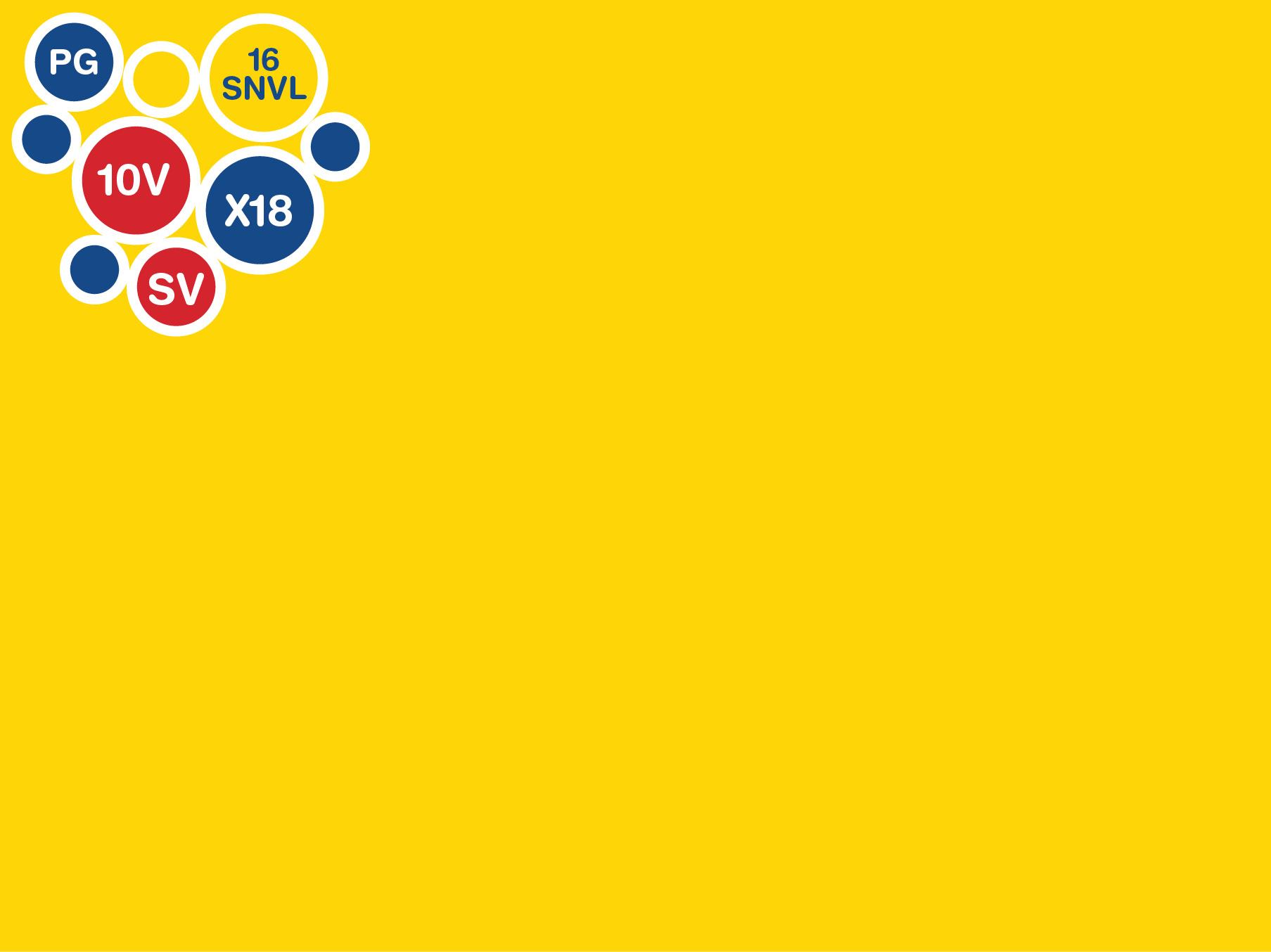 Strategic Outcome 2
Strategic Outcome 2
STRATEGIC OUTCOME 2-Objectives
To meet the social cohesion imperative by informing consumers, society and industry
Strategic Outcome 2 Programmes
PROGRAMME 2: Public and industry awareness and consumer education
Consumers, general members of the public and industry informed about the mandate of the FPB
SO2:  Consumers, general members of the public and industry informed about the mandate of the FPB
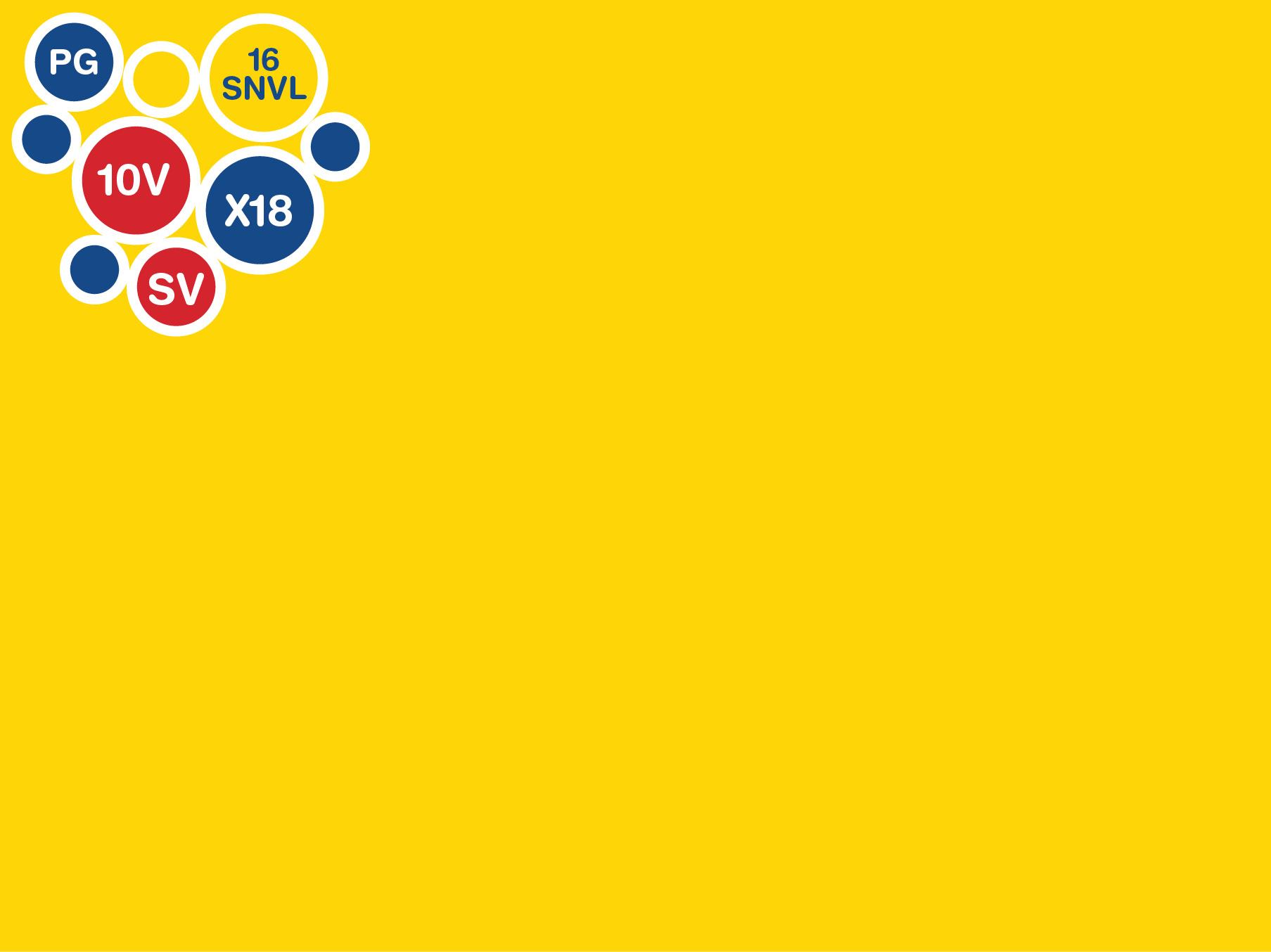 Strategic Outcome 3
Strategic Outcome 3
STRATEGIC OUTCOME 3-Objectives
Develop and maintain organisational capacity through implementation of the turnaround strategy 
Implement cost savings measures as per the approved 
To promote strategic black economic empowerment as per the government initiative 
Creation of a secure and enabling working environment
Strategic Outcome 3 (Continuation)
Adherence to PFMA and or other related legislation requirements 
To ensure effective and efficient administration of the FPB and ensure compliance with applicable legislative and other requirements 
To ensure effective and efficient administration of the FPB and ensure compliance with applicable legislative and other requirements
Strategic Outcome 3 Programmes
PROGRAMME 3: ADMINISTRATION AND GOVERNANCE
Effective and efficient management of FPB Operations
SO 3: Effective and efficient management of FPB Operations
SO 3: Effective and efficient management of FPB Operations
SO 3: Effective and efficient management of FPB Operations
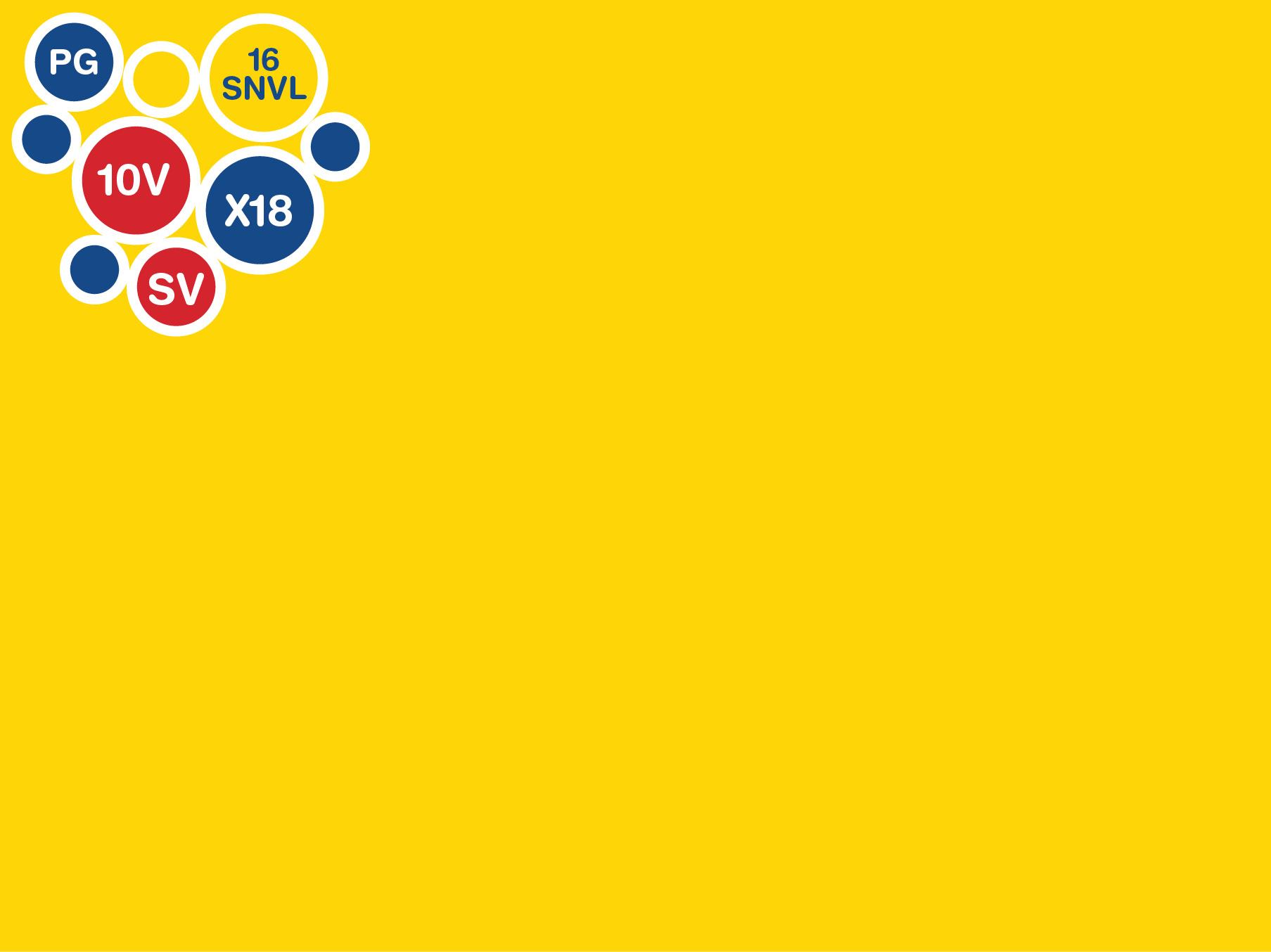 Strategic Outcome 4
Strategic Outcome 4
STRATEGIC OUTCOME 4-Objectives

Development and implementation of a content regulation framework that ensures 100% classification and labelling of classifiable content distributed on online, mobile and related platforms, by 2017 
Creation of a secure and enabling working environment
Strategic Outcome 4 Programmes
PROGRAMME 4: ONLINE CONTENT REGULATION
Effective and innovative regulation of the content distributed on online and related platforms to protect children and inform the general public
SO 4: Ensure effective and innovative regulation of content distributed online, mobile and related platforms to protect children and inform the general public
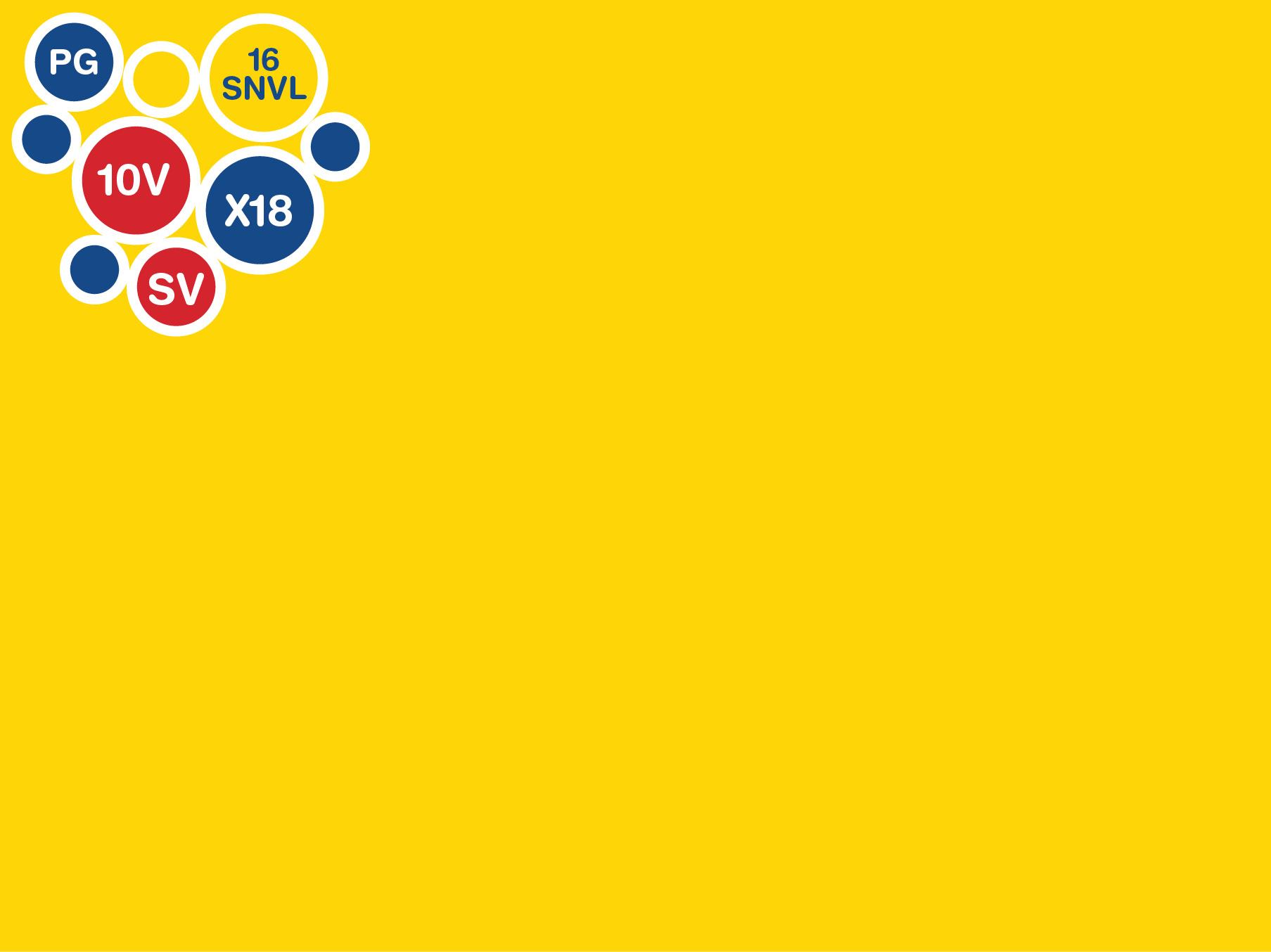 Strategic Outcome 5
Strategic Outcome 5
STRATEGIC OUTCOME 5 – Objectives

To form and maintain  national and international partnerships with identified key stakeholders, other regulators, industry players and law enforcement agencies for improved regulation (effectiveness, resourcing and enforcement)
Strategic Outcome 5 Programmes
PROGRAMME 5: PARTNERSHIPS & COLLABORATION
FPB footprint expanded through partnership and stakeholder relationships in pursuance of our mandate
SO5: Expand our footprint as the FPB through partnership and stakeholder   relationships in pursuance of our mandate
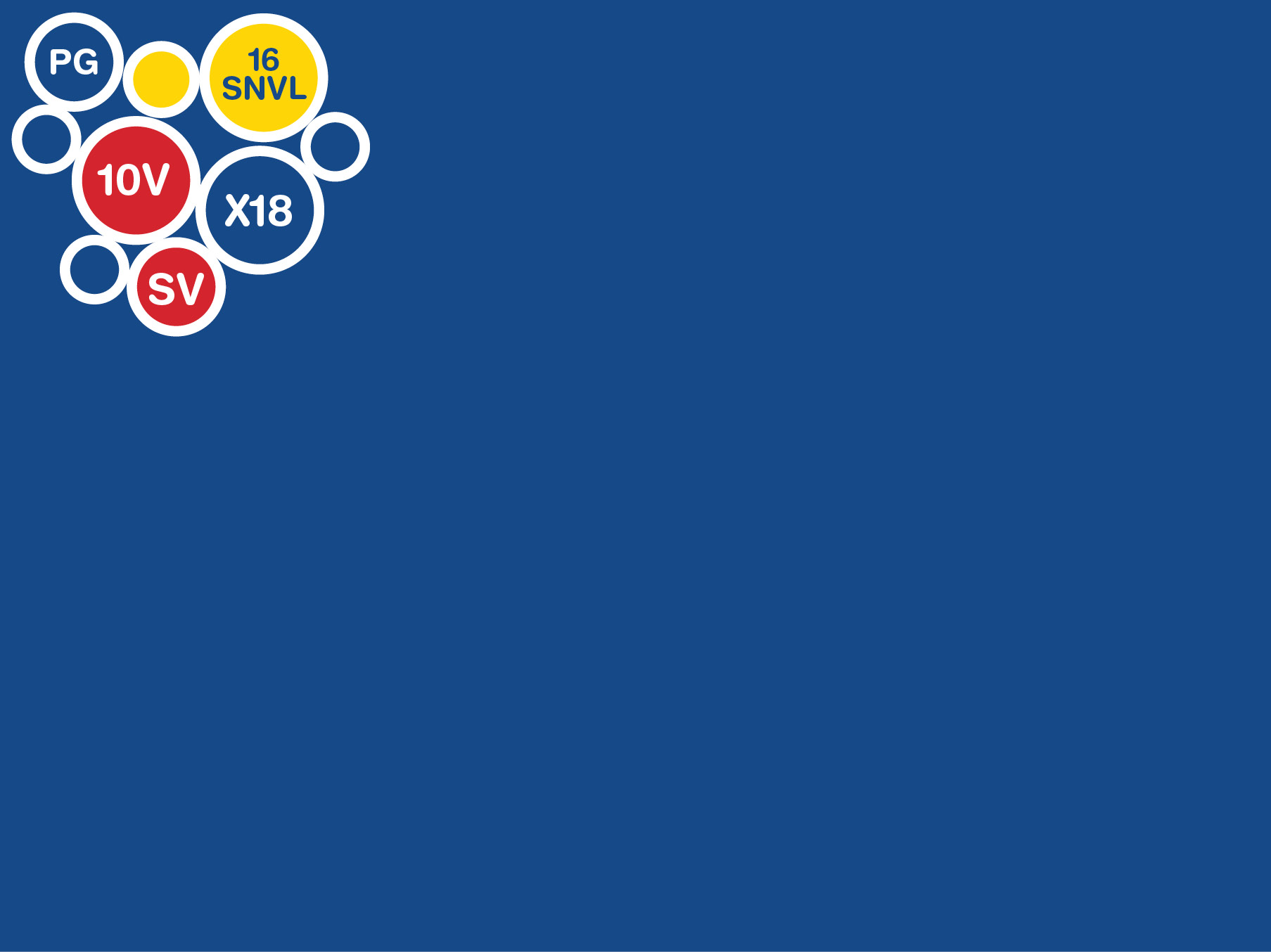 Thank You